A new layout (proposal)14-09-2018
Some new requirement
Avoid any dependence on filling and cooling between det#1 and det#2



Test complete double APA (+electronics and PD) or CRP just before inserting it into the cryostat
Det #1  in cavern 1
Det #2  in cavern 2
Cold tests in dedicated cold boxes in the cavern clean room
Cold boxes for double APA
or
Cold boxes for individual CRPs
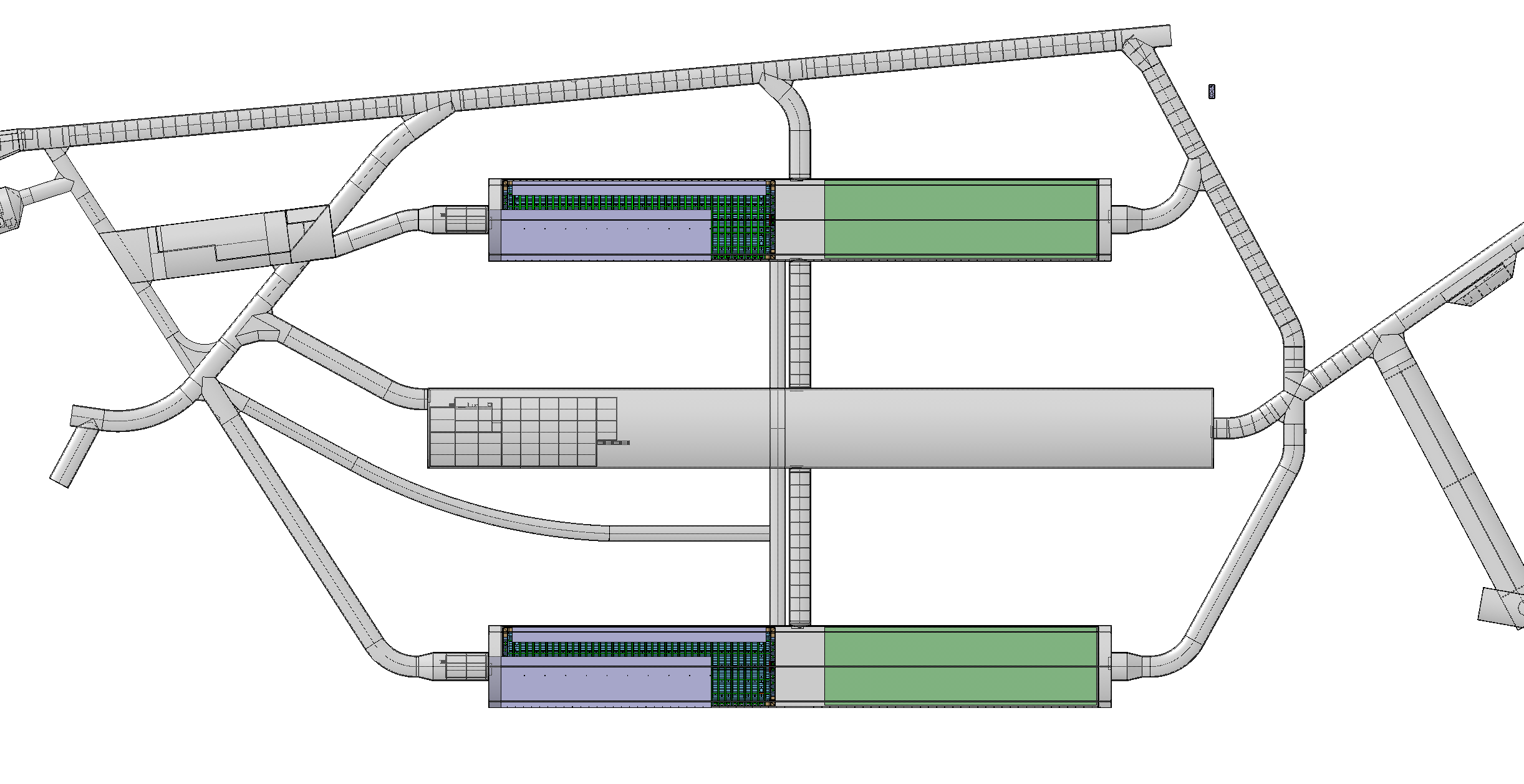 Det#1
Det#3
Det#2
Det#4
Two caverns implications
Cavern 2 beneficial occupancy after the warm vessel det #1 is assembled (t0+9m). This means cavern 2 beneficial occupancy 8-12 months after cavern 1 has been released.
Cavern 2 equipped with general services (HVAC, electricity, light, …). This means adding ~4-5M$ to the initial investments by CF

Advantages:
Det#1 cooling independent from det#2 status/progress. This will have important implication on the overall schedule 
Might allow parallel activities and schedule independency
For the first two detectors more space available for storage and assembly work organization
More quality controls before last step of installation
This might liberate resources from the ITF facility

Problems:
Number of people underground
Schedule of the second cavern
STEP#0
T=T0
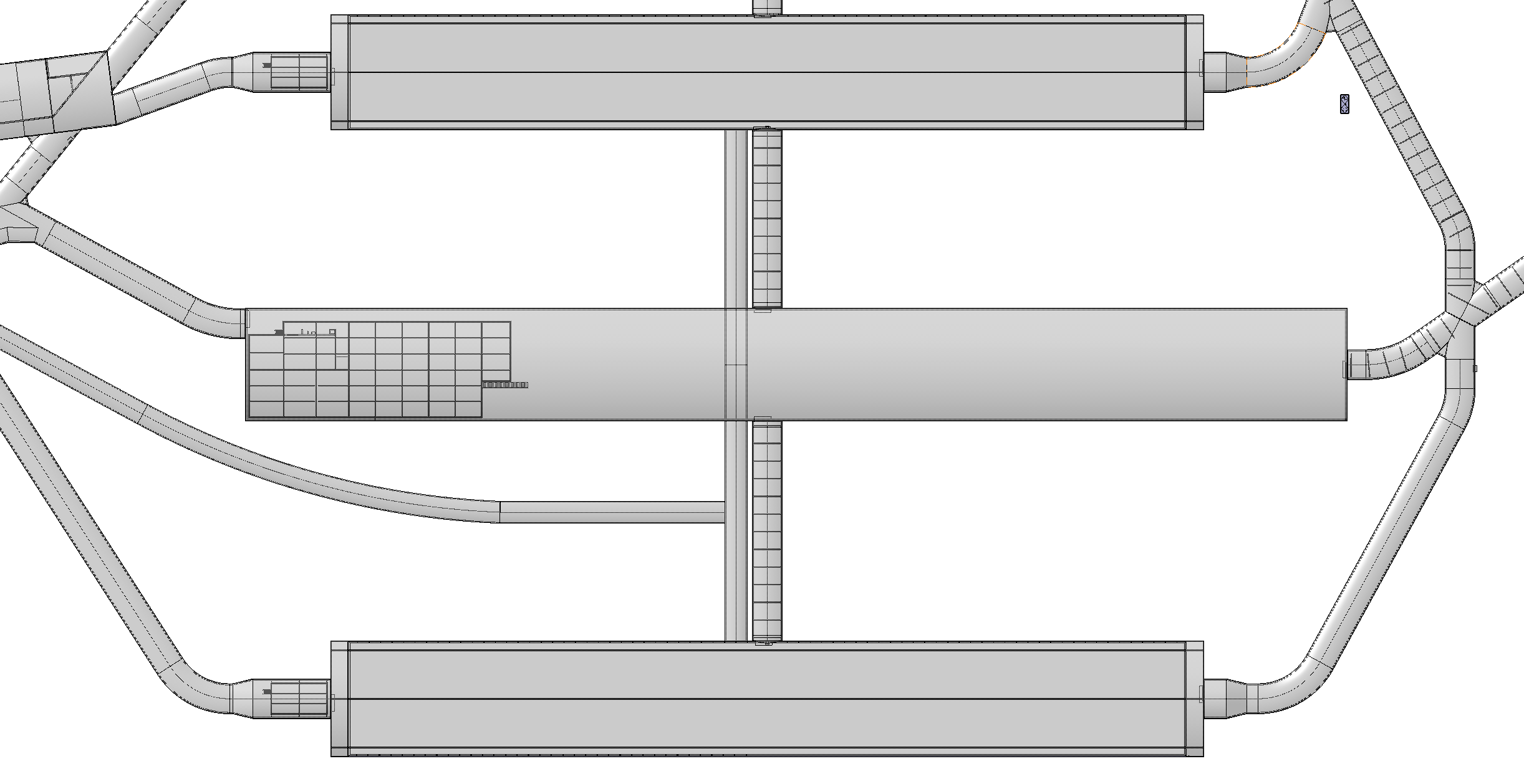 beneficial occupancy cavern 1
excavation cavern 2
STEP#1
T=T0+9m
Det#1 warm vessel assembled
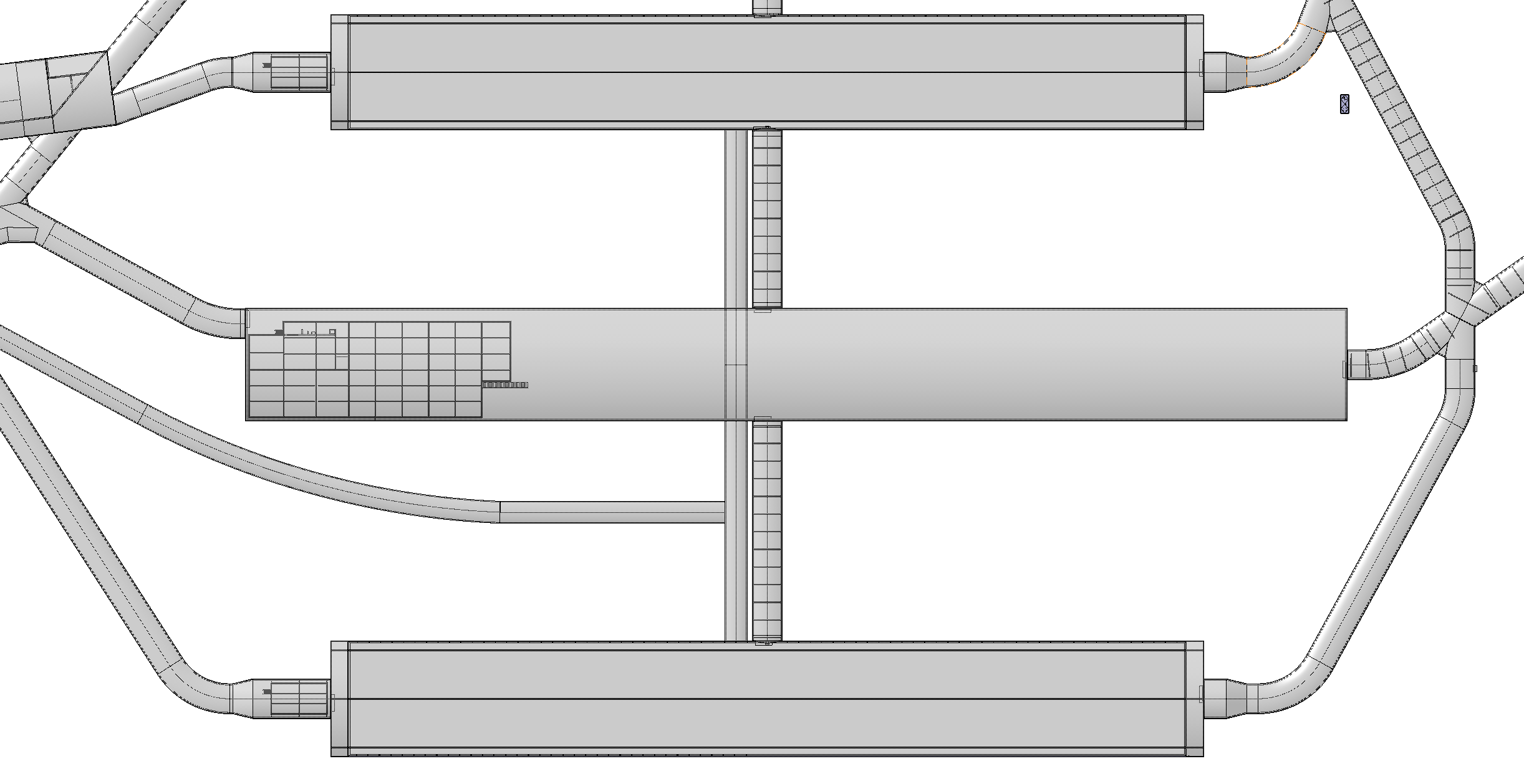 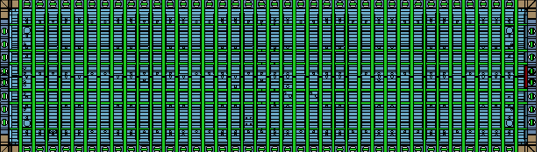 steel material
people : 40
people : 20?
excavation cavern 2
total people : 60
STEP#2
T=T0+9m+3m
Det#1 warm vessel assembled
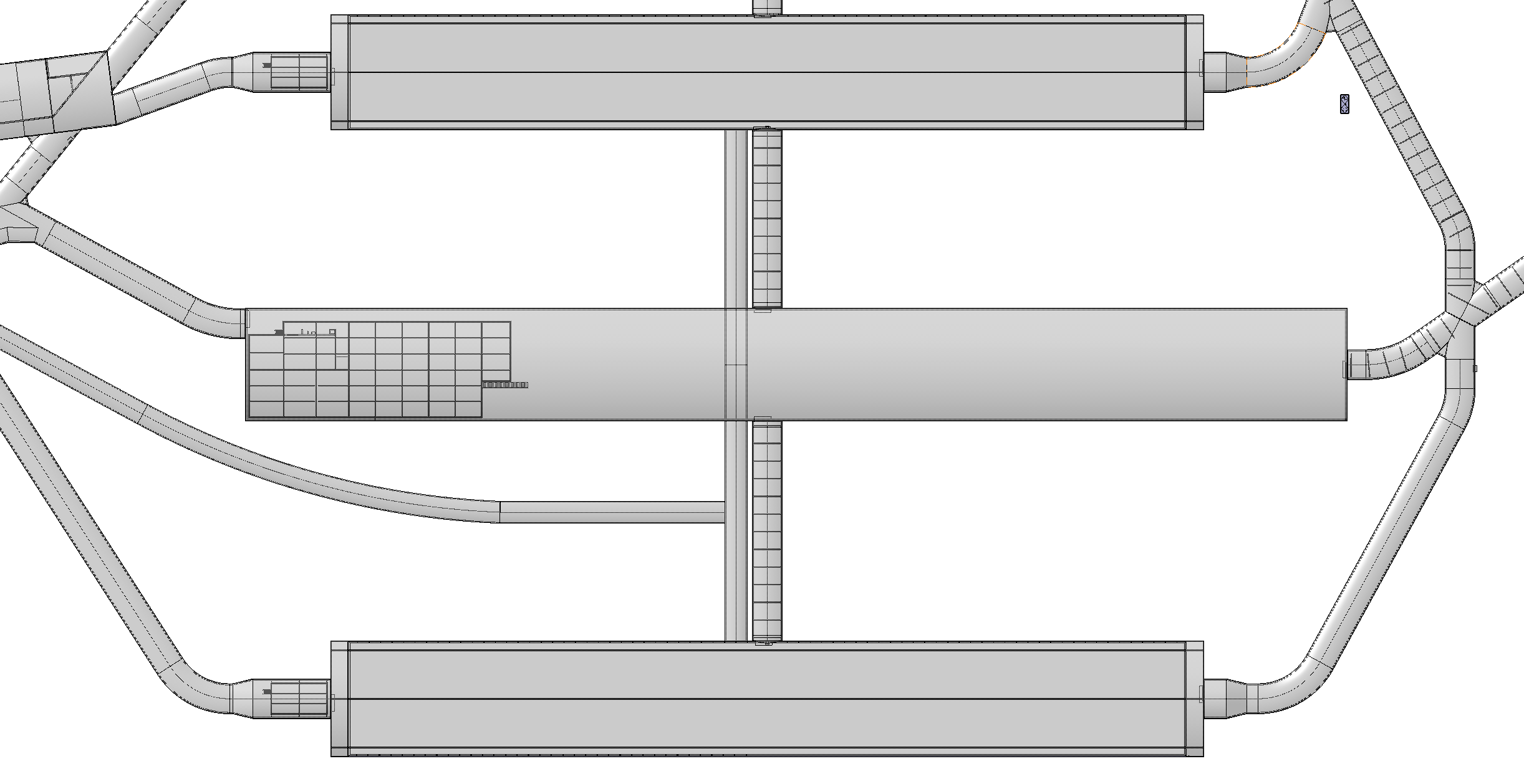 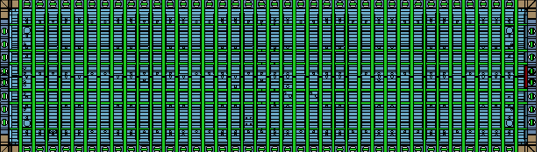 people : 5
people : 20?
beneficial occupancy cavern 2
total people : 25
STEP#3
T=T0+9m+12m
Det#1 cold vessel assembled + cryo mezzanine
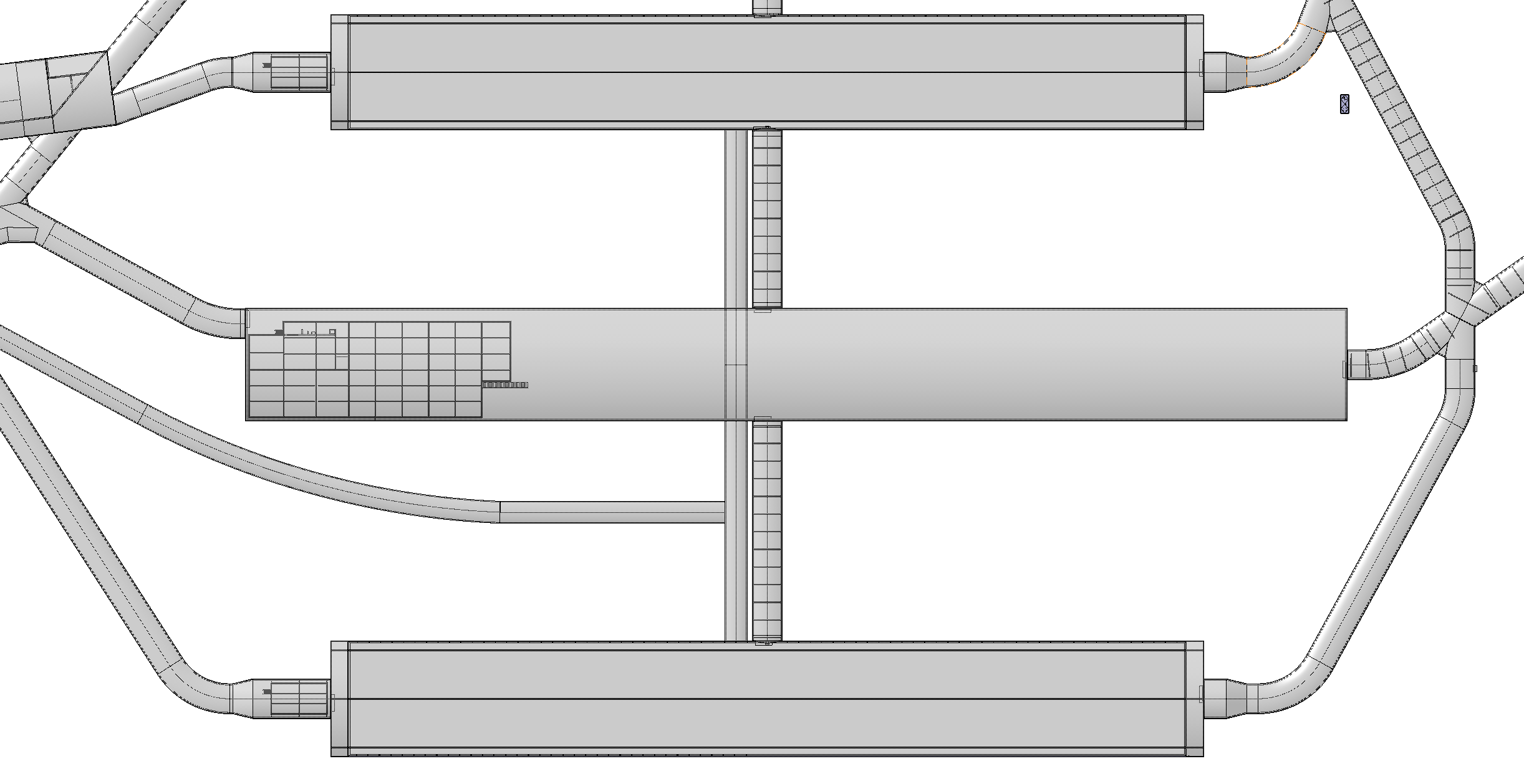 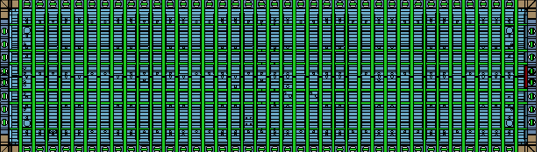 material / boxes
people : 35
people : 40
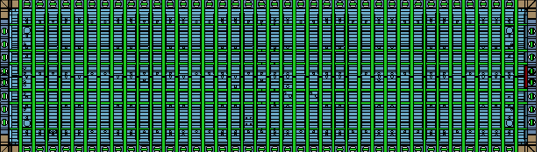 steel material
Det#2 warm vessel assembly
total people : 75
STEP#4
T=T0+9m+12m+12m
Det#1 installation
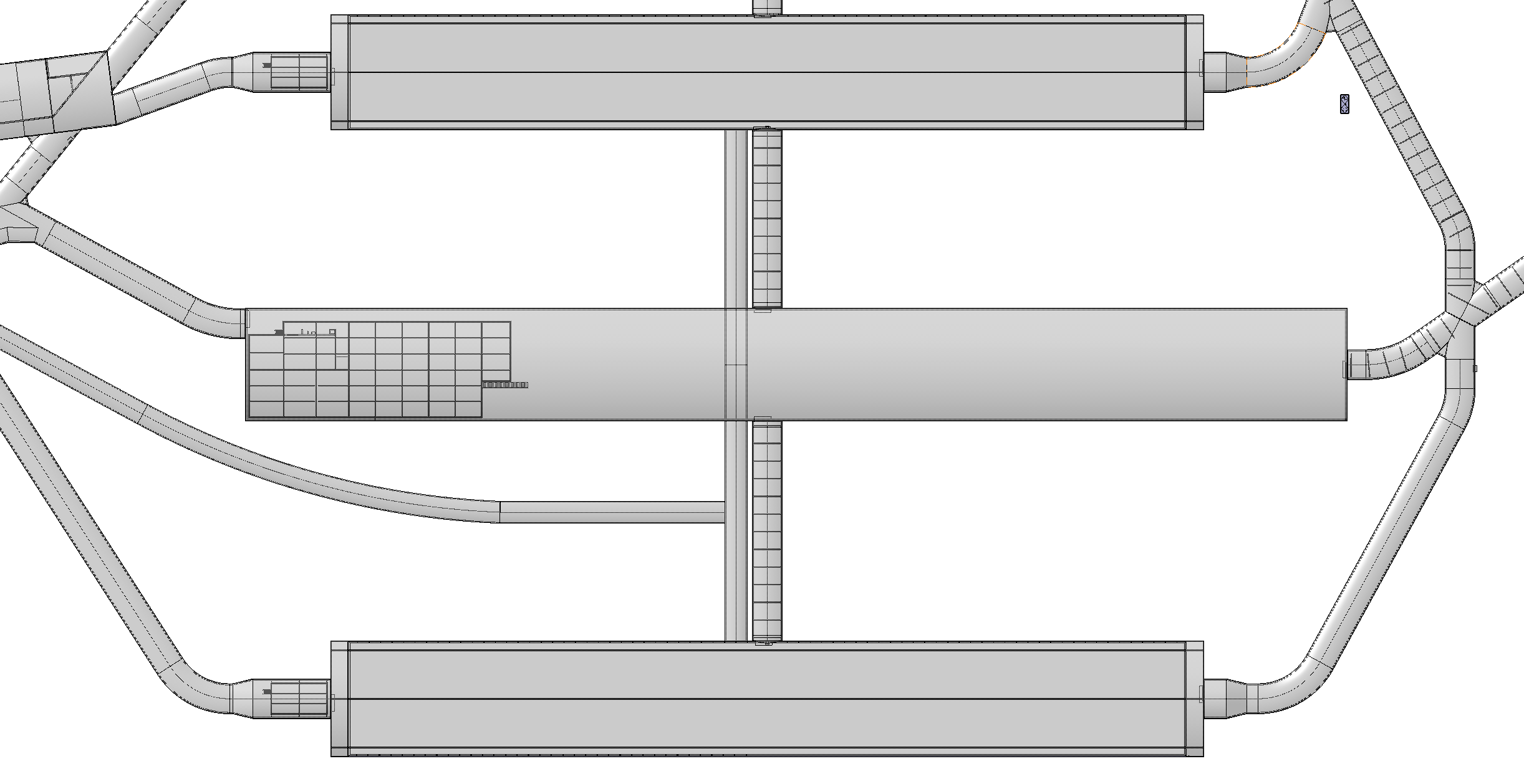 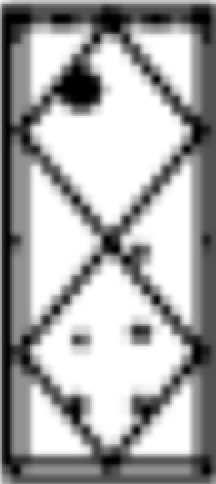 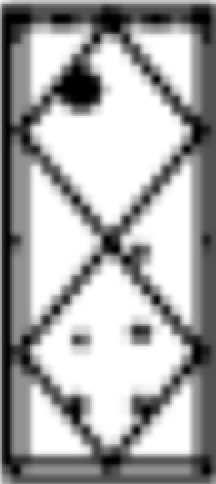 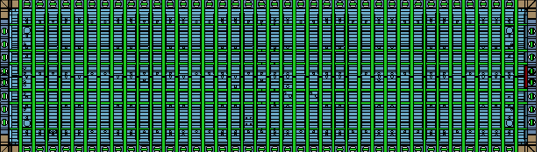 material
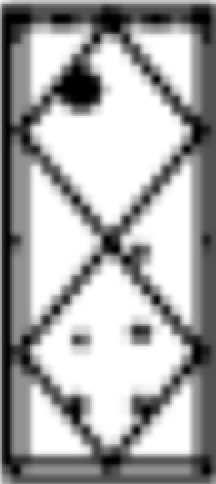 people : 34
people : 35
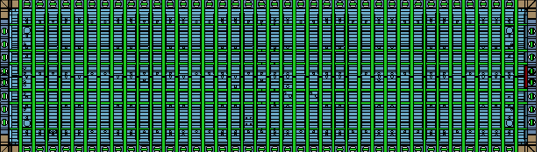 material / boxes
Det#2 cold vessel assembly + cryo mezzanine
total people : 69
STEP#5
T=T0+9m+12m+12m+12m
Det#1 cooling
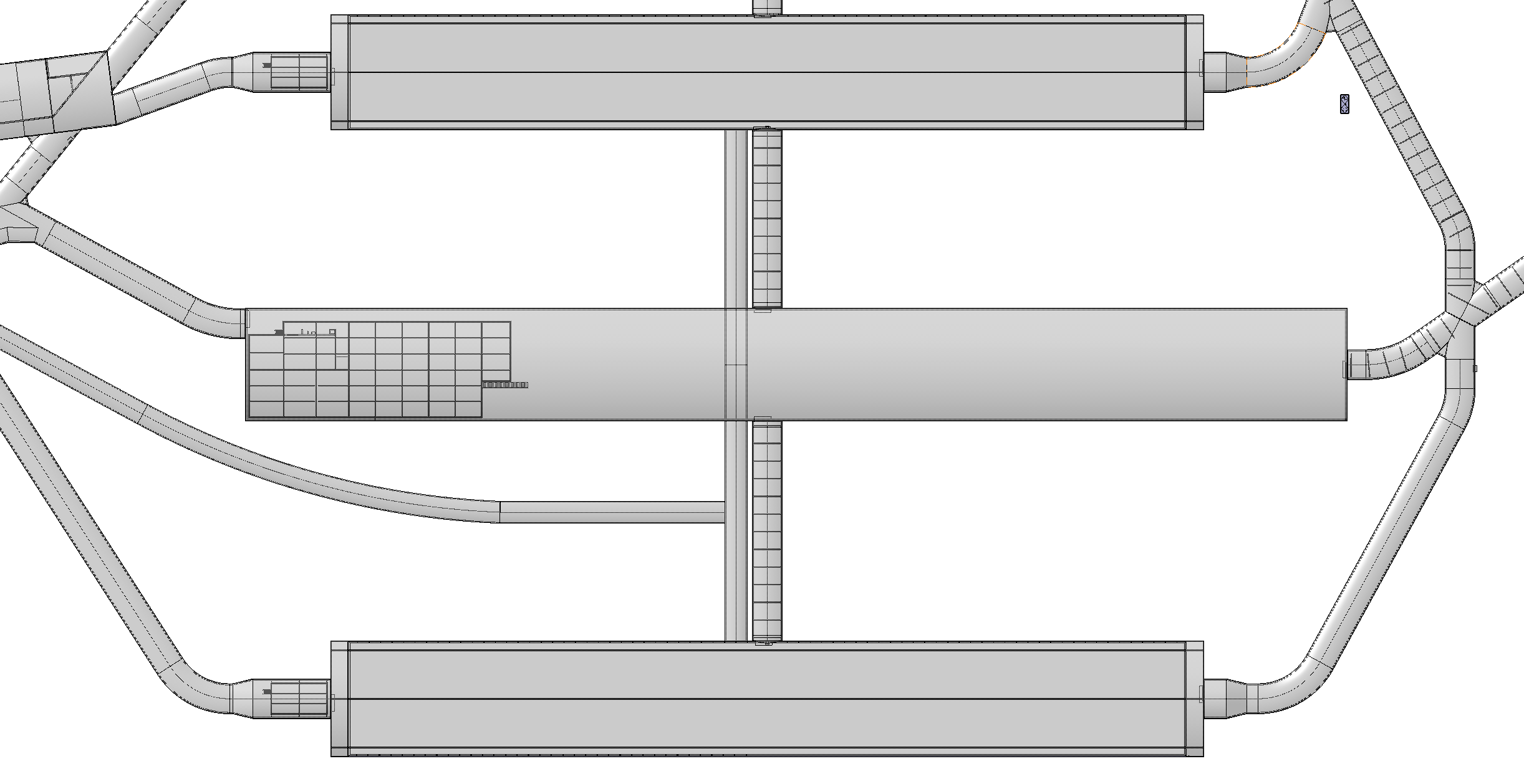 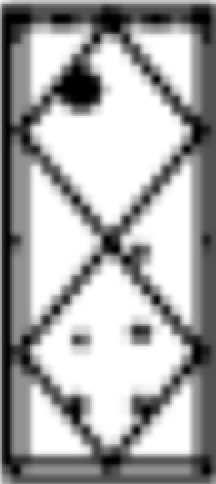 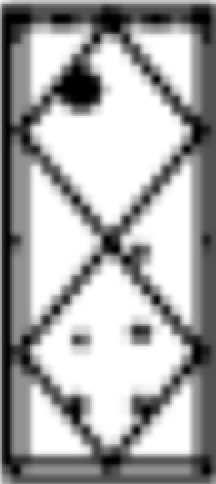 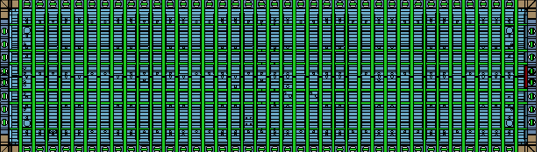 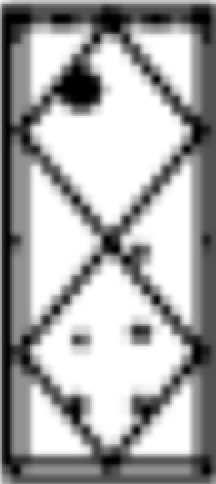 people : 10
people : 34
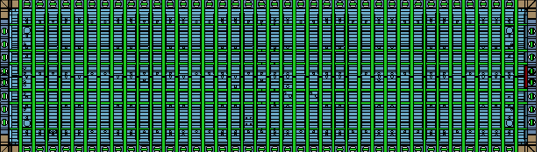 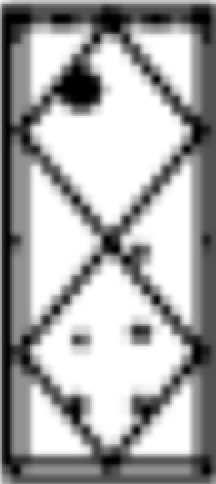 material
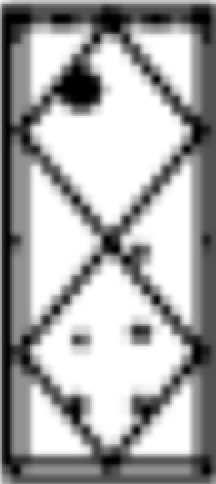 Det#2 installation
total people : 44
STEP#6
T1=T0+45m     T0=Jan-2023  ->T1=Sep 2026
Det#1 commissioning/operation start
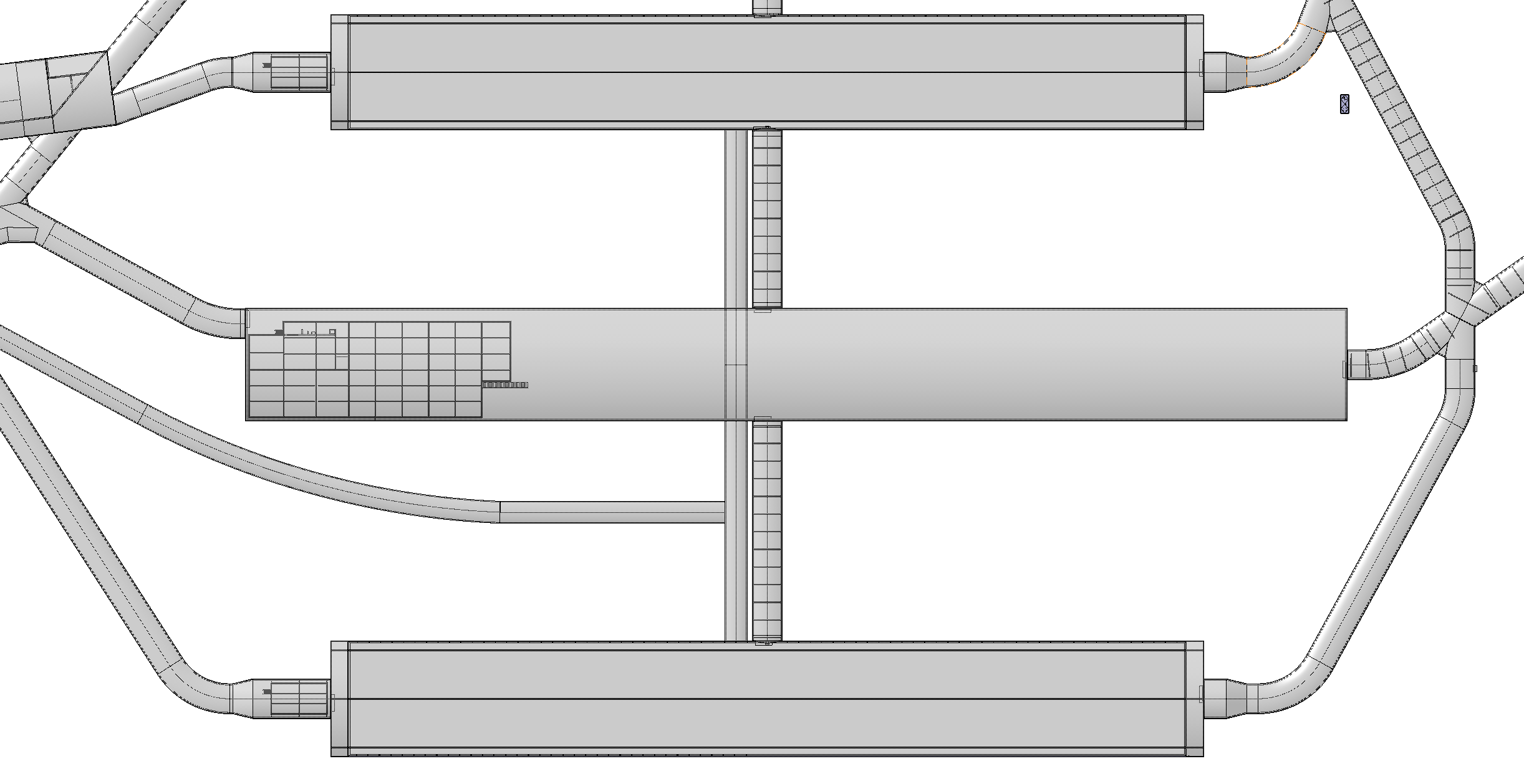 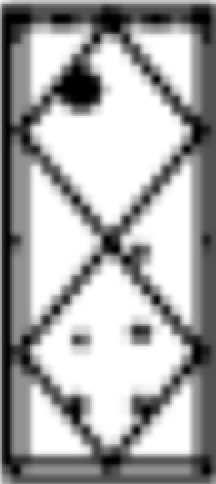 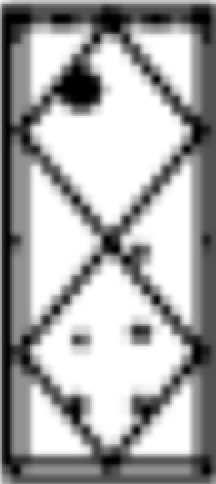 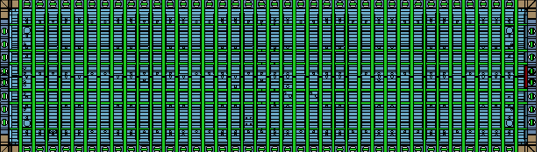 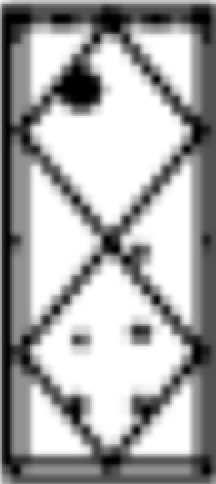 people : 15
people : 10
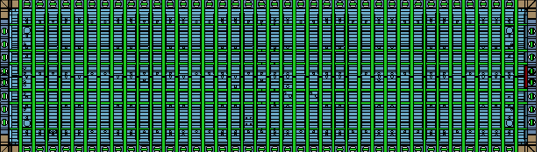 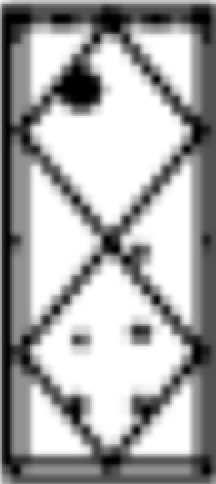 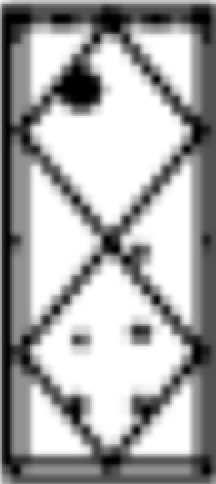 Det#2 cooling
total people :20
STEP#6
T2=T0+57m     T0=Jan-2023  ->T2=Sep 2027
Det#1 in operation
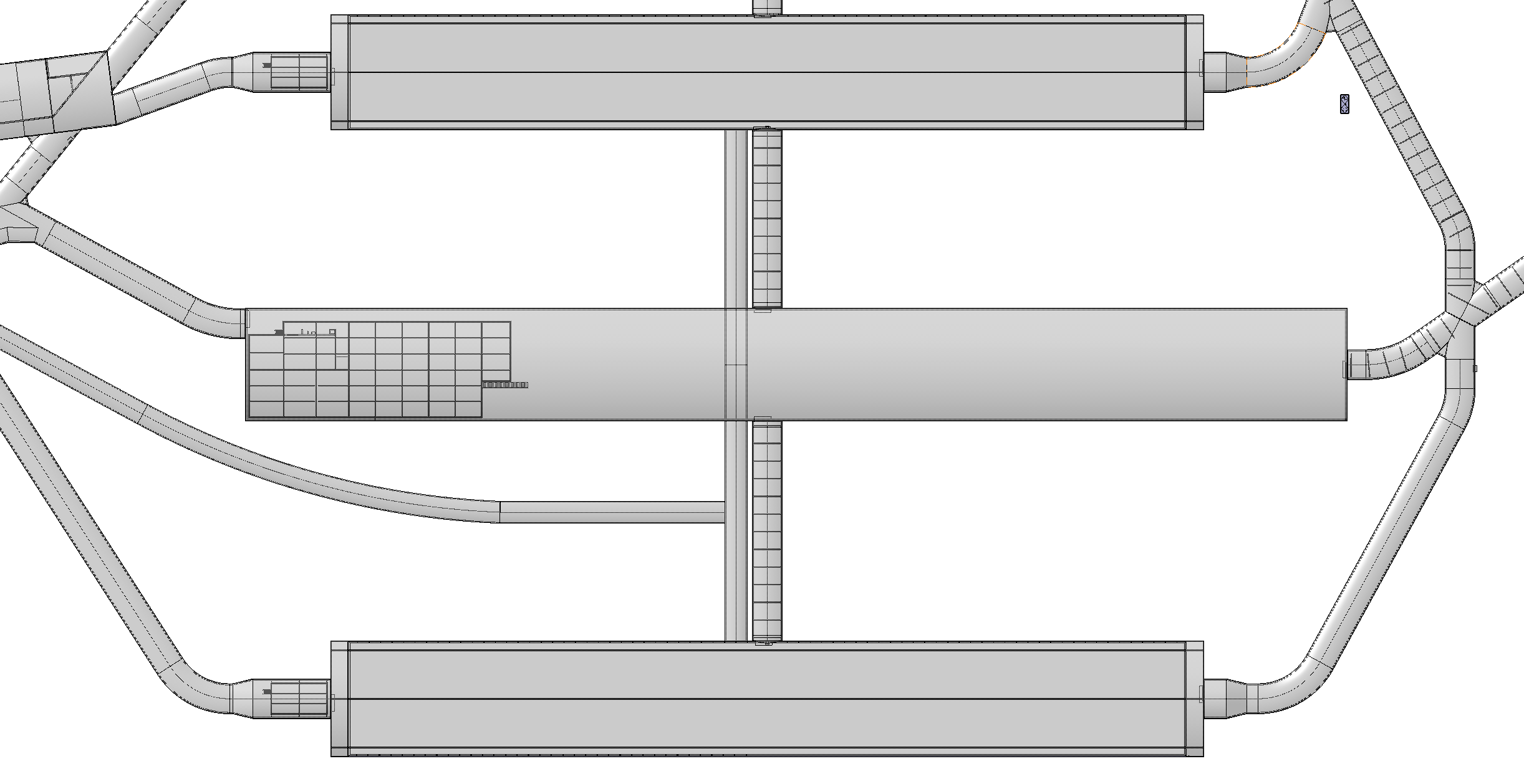 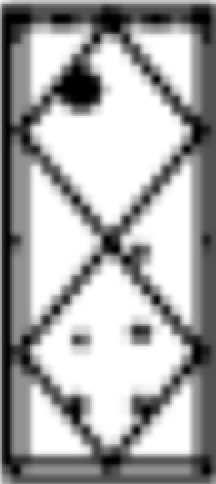 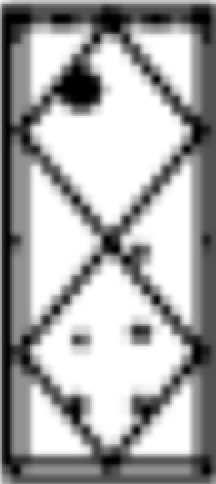 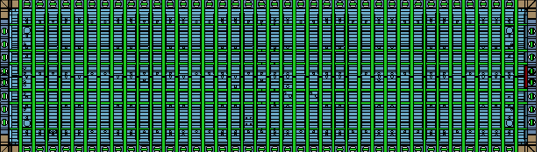 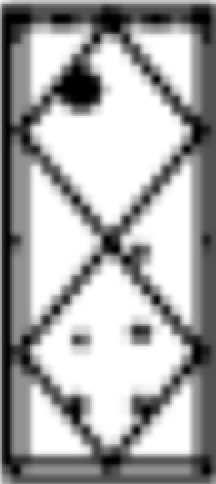 people : 15
people : 15
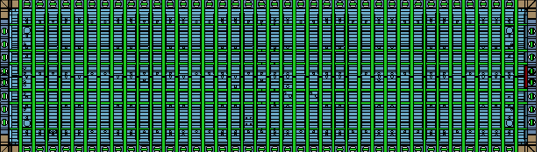 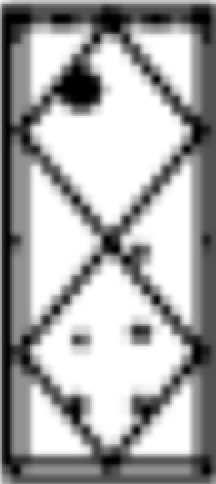 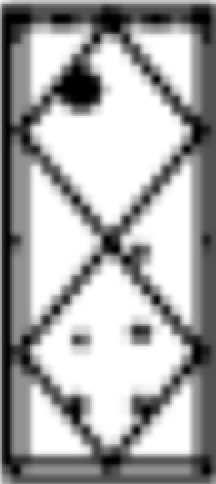 Det#2 cooled and start commissioning
total people : 30
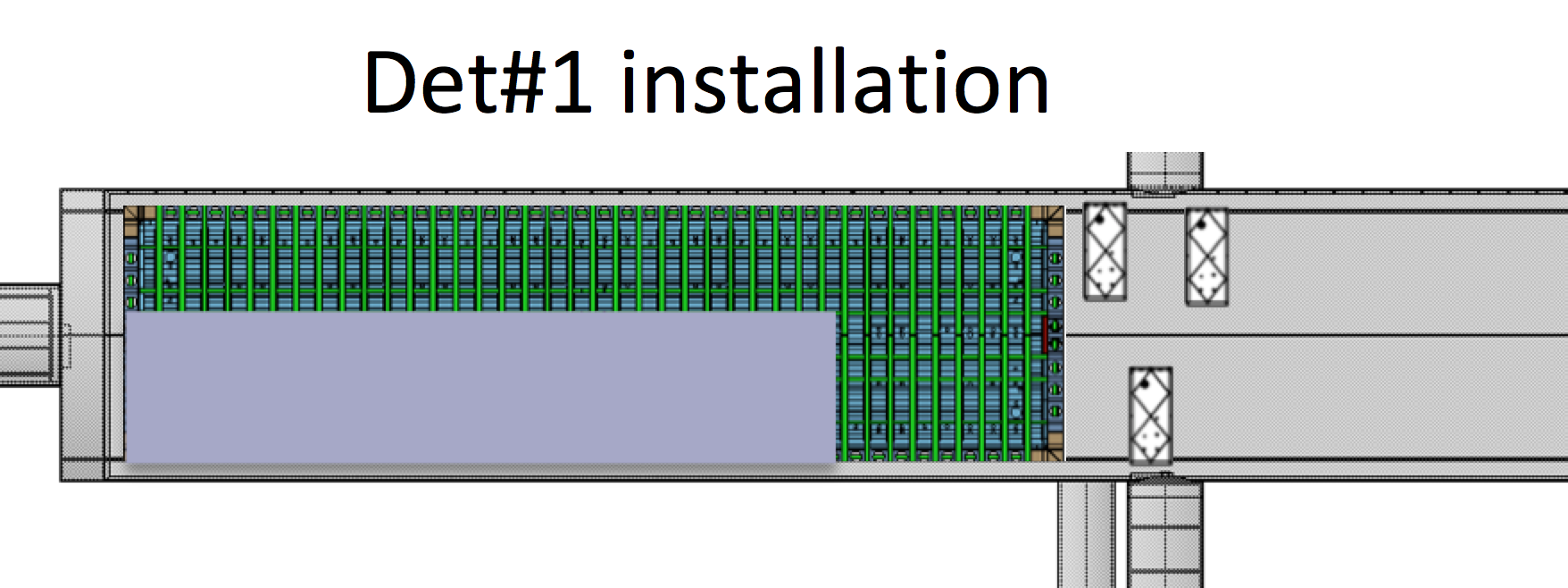 to be optimized
3 cold boxes : ~14m high, N2 gas cooling
Integration of the photon detectors bars
Final integration of the electronics
Final cabling  of the 2 APAs
Test with final DAQ
Integration of the FC/cathode

Use bridge crane for manipulations
Local storage
Material SAS
Clean room
total people max in any period : ~ 70p/cavern
Detector 3 and 4
Probably different technology
Lesson learned, will make it easier
Yes, more difficult because of less space